সকলকে  শুভেচ্ছাকেমন আছো তোমরা?
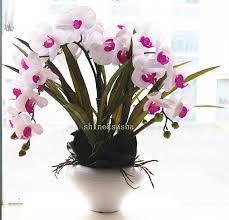 স
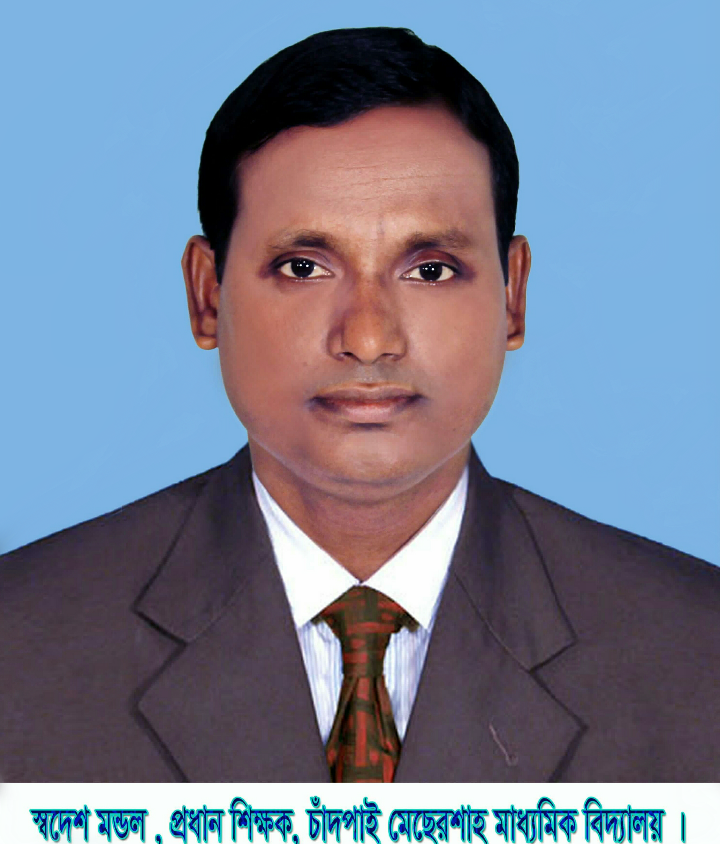 শিক্ষক পরিচিতি
স্বদেশ মন্ডল
প্রধান শিক্ষক 
চাঁদপাই মেছেরশাহ্ মাধ্যমিক বিদ্যালয়
মোংলা, বাগেরহাট।
মোবাঃ- ০১৭16335072
পাঠ পরিচিতি
বাংলা ব্যাকরণ ও নির্মিতি
৬ষ্ঠ অধ্যায়
শ্রেণি-অষ্টম
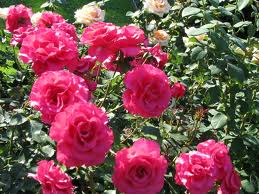 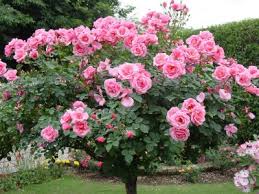 পাঠ পরিচিতি
শ্রেণীঃ- ৮ম 
বিষয়ঃ- বাংলা ব্যাকরণ ও নির্মিতি
৬ষ্ঠ পরিচ্ছেদ

বাক্য
বাক্য
শিখন ফল
এই পাঠ শেষে শিক্ষার্থীরা.........
বাক্য কাকে বলে বলতে পারবে ।
বাক্যগঠনের শর্ত কি কি তা বলতে পারবে ।
একটি স্বাভাবিক বাক্য গঠনের জন্য কি লাগবে তা বলতে পারবে ।
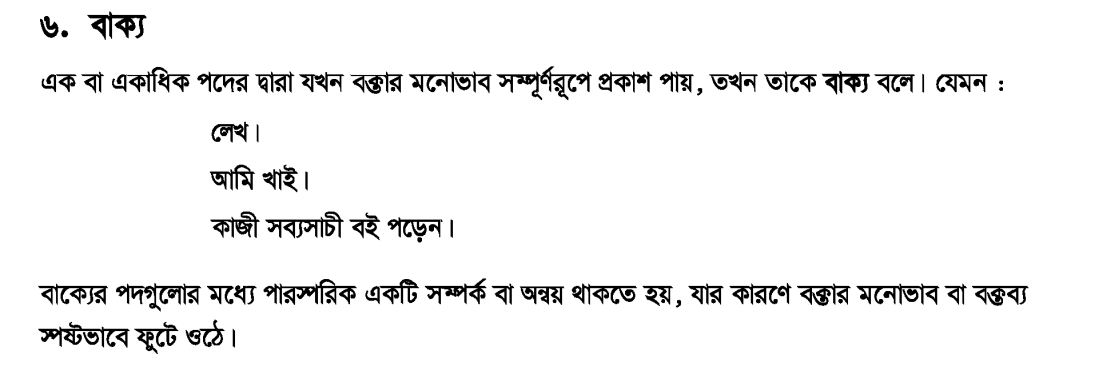 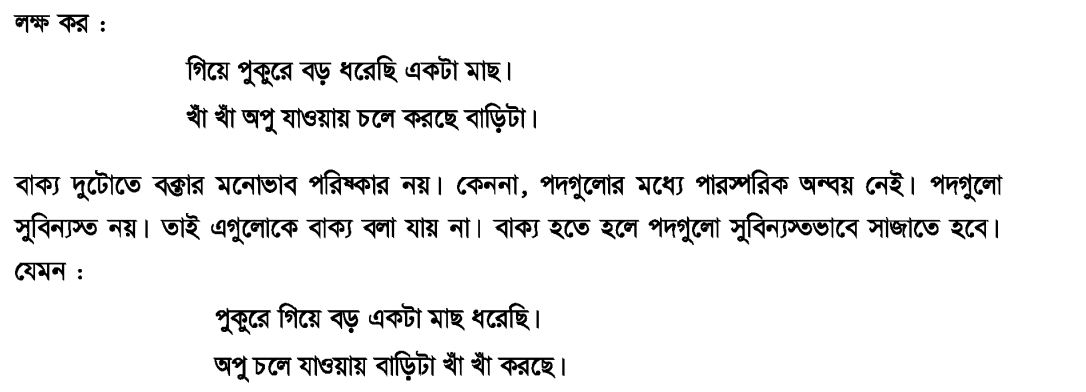 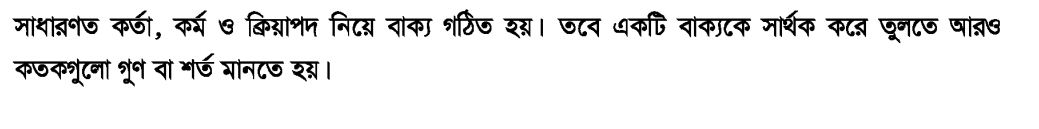 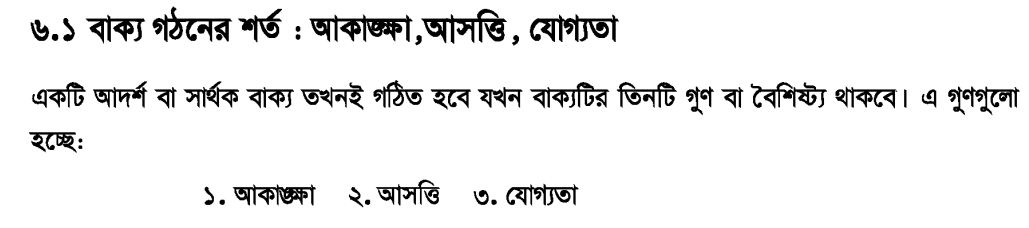 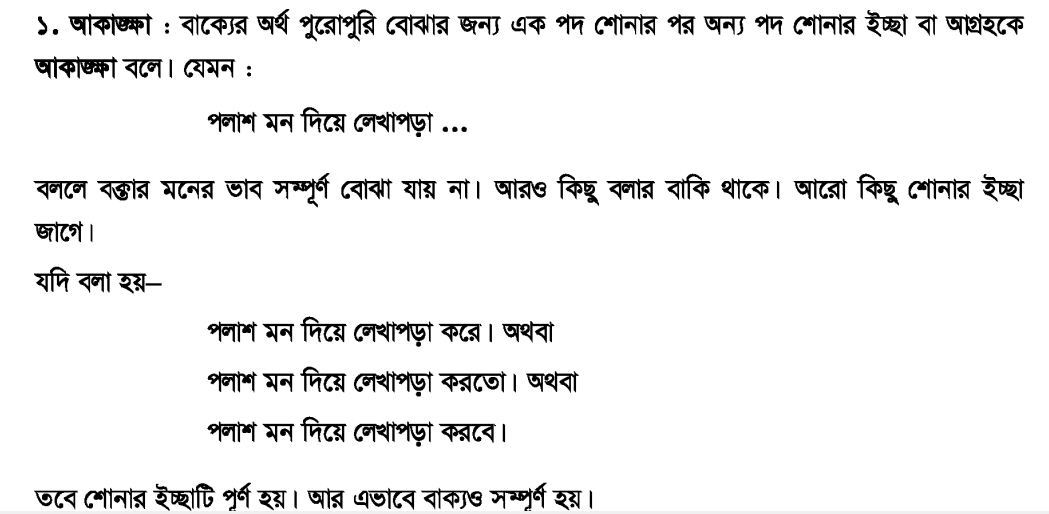 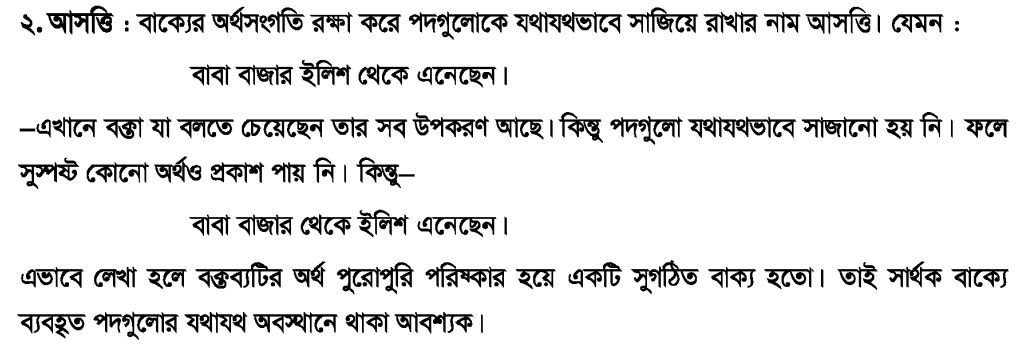 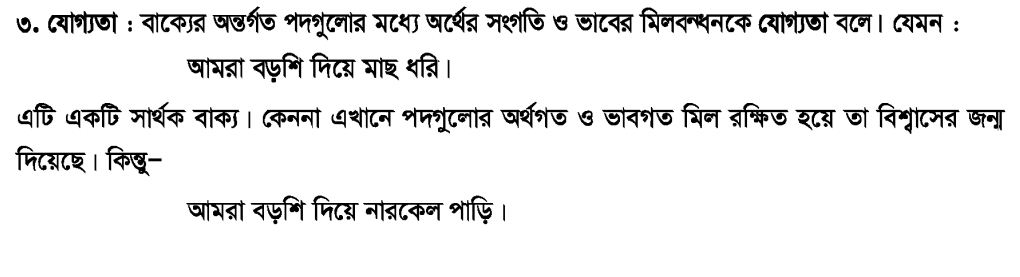 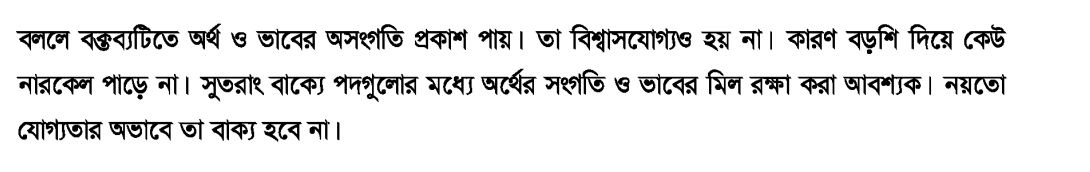 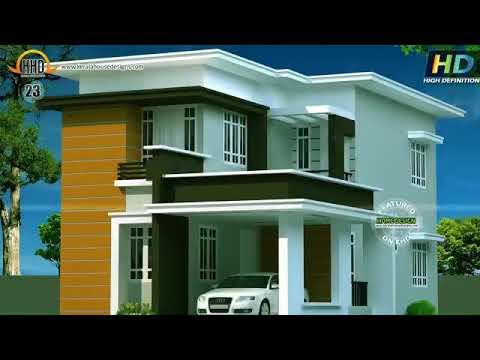 বাড়ির কাজ
আজকের আলোচ্য বিষয় থেকে ১০টি সংক্ষিপ্ত প্রশ্ন তৈরী করবে।
তোমাদের সবাইকে অনেক
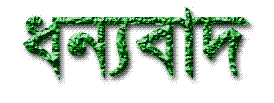 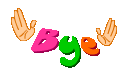